Mixed methods research-2
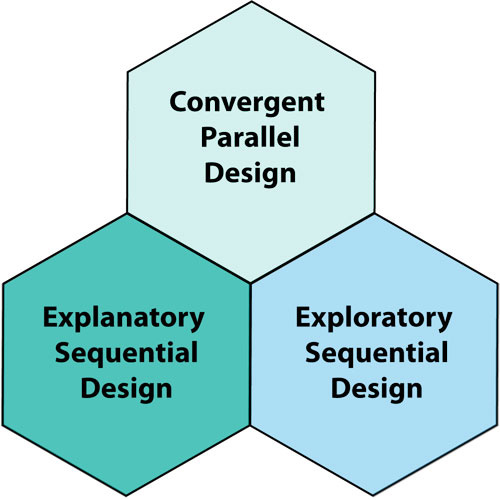 May 2022
1
Data integration in MMR
John Creswell (2015, p. 83) identifies four types of integration: 
1. Merging the data: The quantitative and qualitative results are brought together and compared. 
2. Explaining the data: The qualitative data are used to explain the results of the quantitative data. 
3. Building the data: The qualitative findings are used to build the quantitative phase of the study. 
4. Embedding the data: One set of data is used to augment or support the other set of data
May 2022
2
May 2022
3
Sequential Exploratory Design (‘QUAL → quan’)
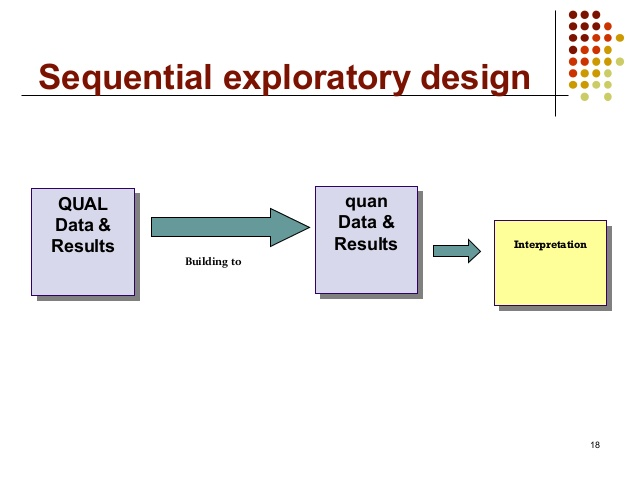 Alternatively, we can refer to it as exploratory design. 

Viewing the study as a two phase project.
Used often to explore a phenomenon, identify themes, and or design an instrument.  
In an exploratory design, qualitative data is first collected and analyzed, and themes are used to drive the development of a quantitative instrument to further explore the research problem (Teddlie & Tashakkori, 2009).  
Typically, greater emphasis is placed on the qualitative data in the study. 

Data analysis is usually connected, and integration usually occurs at the data interpretation stage
May 2022
4
Sequential Exploratory Design
In exploratory studies, where the concepts, variables and relationships among them are mostly unclear, greater priority is often assigned to qualitative elements that uncover the ‘pool’ of variables and relationships among them that may be subsequently studied quantitatively
May 2022
5
Sequential Exploratory Design- Data collection
In this strategy, the data collection would occur in two phases with the initial qualitative data collection followed by the second quantitative data collection. The challenge is how to use the information from the initial phase in the second phase. 

The qualitative data analysis can be used to develop an instrument with good psychometric properties (i.e., validity, reliability). 

The qualitative data analysis will yield quotes, codes, and themes. 

The development of an instrument can proceed by using the quotes to write items for an instrument, the codes to develop variables that group the items, and themes that that group the codes into scales. 

 A researcher can analyse the qualitative data to develop new variables, that will be explored further in a quantitative phase. 

The question arises if the sample for the qualitative phase is the same for the quantitative phase. This cannot be, because the qualitative sample is typically much smaller than a quantitative sample needed to generalize from a sample to a population. Sometimes mixed methods researchers will use entirely different samples for the qualitative and quantitative components of the study.
May 2022
6
Sequential Exploratory Design- Data Analysis
In this strategy the researcher analyses the two databases separately and uses the findings from the initial exploratory database to build into quantitative measures.
May 2022
7
Sequential Exploratory Design- Interpretation
Researchers interpret the mixed methods results in a discussion section of a study. 



The order of interpretation is to first report the qualitative findings, the use of the qualitative results (e.g., the development of an instrument). and then the quantitative results of the final phase of the study.
May 2022
8
An example on Sequential Exploratory Design
A researcher may conduct a focus group of special education teachers to generate discussion of perceived barriers to implementing speech and language services in the schools (QUAL). Then, using the ideas generated in the focus group, a large-scale survey might be sent to all the teachers in a district asking them to rate the impact of predetermined barriers (quan).
May 2022
9
Another example on Sequential Exploratory Study
A study sought to: 1) understand the motivating and inhibiting factors to physical activity and exercise in people after spinal cord injury (SCI), and 2) develop, test and implement a survey tool that examines self reported physical activity after SCI and its relationship with secondary conditions. 
Qualitative (exploratory) data collection preceded the quantitative study component.
 The focus groups specifically explored barriers and facilitators of exercise. Understanding these factors was critical to inform development of the survey tool, which included items on ‘chronic and secondary conditions’, ‘health risk behaviours’, ‘hospital and health care utilisation’, ‘physical functioning’, ‘exercise activities and patterns’, ‘rehabilitative therapy’, ‘wheelchair use’, ‘community integration’ (Neri, Kroll, & Groah, 2005).
May 2022
10
Another example on Sequential Exploratory Study
Stoller et al. (2009) conducted a sequential exploratory study to explore factors that affect the decision to curtail alcohol consumption in those with hepatitis C, a previously under-researched topic. 
Interviews were conducted with 42 participants with hepatitis C who had been advised to curtail alcohol. From these interviews, 17 decision factors were identified which then fed into the development of a survey measuring these 17 new factors. 
This survey was then administered to 577 people with hepatitis C, thereby testing these new factors in a larger sample and providing prevalence estimates.
May 2022
11
Perceived challenges of nurse educators while teaching undergraduate nursing students in Pakistan: An exploratory mixed-methods study
Objectives
To explore nurse educators' perspectives about their clinical and academic teaching, to develop a questionnaire to determine educators' challenges, and to develop a comprehensive understanding of educators' challenges.
Design
A sequential exploratory mixed-methods study.
May 2022
12
Perceived challenges of nurse educators while teaching undergraduate nursing students in Pakistan: An exploratory mixed-methods study
May 2022
13
Perceived challenges of nurse educators while teaching undergraduate nursing students in Pakistan: An exploratory mixed-methods study
May 2022
14
Perceived challenges of nurse educators while teaching undergraduate nursing students in Pakistan: An exploratory mixed-methods study
May 2022
15
Perceived challenges of nurse educators while teaching undergraduate nursing students in Pakistan: An exploratory mixed-methods study
May 2022
16
Perceived challenges of nurse educators while teaching undergraduate nursing students in Pakistan: An exploratory mixed-methods study
May 2022
17
Perceived challenges of nurse educators while teaching undergraduate nursing students in Pakistan: An exploratory mixed-methods study
May 2022
18
Perceived challenges of nurse educators while teaching undergraduate nursing students in Pakistan: An exploratory mixed-methods study
May 2022
19
Perceived challenges of nurse educators while teaching undergraduate nursing students in Pakistan: An exploratory mixed-methods study
May 2022
20
Perceived challenges of nurse educators while teaching undergraduate nursing students in Pakistan: An exploratory mixed-methods study
May 2022
21
Sequential Transformative Design
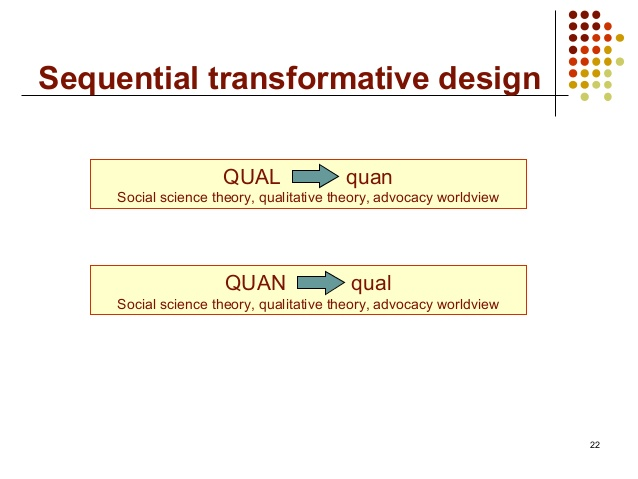 Has two distinct data collection phases. 
Both types of methods are combined in this design, but the research is also explicitly driven by a transformative theoretical perspective.
In this method either type of data can be collected first

A theoretical perspective (lens) is used to guide the study (transformative framework). 

Purpose is to use the methods that will best serve the theoretical perspective of the researcher. 

 After separate analysis of qualitative and quantitative data, integration of outcomes will take place during the interpretation phase (Alavi & Hąbek, 2016).
May 2022
22
Sequential Transformative Design
The researcher uses a theoretical based framework to advance needs of underrepresented or marginalised population (women, people with disabilities, racial and ethnic minorities, religious minorities). 

Seeks to address issues of social justice and call for change.

Strength: very straight-forward in terms of implementation and reporting.
Weakness: time consuming. Little guidance due to the relative lack of literature on the transformative nature of moving from the first phase of data collection to the second.
May 2022
23
An example of Sequential Transformative design
A sequential transformative study was conducted to examine the cultural influences on mental health problems.

The study commenced with a quantitative telephone survey of the community which included the General Health Questionnaire. 
The quantitative phase of the study was followed by qualitative interviews which were theoretically driven. These interviews enabled the researchers to explore the cultural health experiences related to the non-use of mental health facilities by Vietnamese and West Indian participants living in an urban area of Montreal.
May 2022
24
Concurrent Triangulation Design
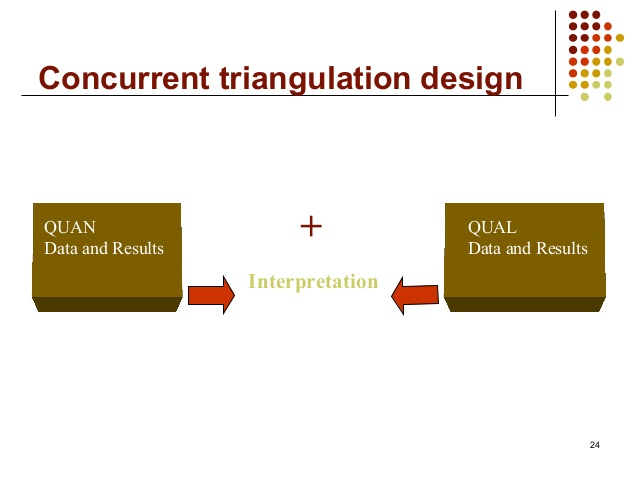 In this case, the qualitative and quantitative data are collected simultaneously. 
 Priority is usually equal and given to both forms of data. 

The results are then integrated in the final interpretation. 

Merging of QUAN and QUAL results occurs during the analysis and interpretation to provide an integrated conclusion and involves comparing, contrasting and synthesising the two strands.
(Creswell, Klassen, Plano Clark, & Smith, 2011)
May 2022
25
Concurrent triangulation design
Used when the researcher wants to validate quantitative findings with qualitative data. 

Particularly useful for decreasing the implementation time. 

“Parallel” term can be used to define the concurrent approach (Bryman, 2006).
Parallel triangulation design
May 2022
26
Concurrent triangulation design
Data collection priority (equal). 

Sequence (concurrently)

Use of data (To compare similar/dissimilar).
May 2022
27
An example on Concurrent Triangulation Design
In their study of maternal and child well-being conducted semi structured in-depth interviews with mothers and collected quantitative data using several validated scales (e.g. Parenting Stress Index, Edinburgh Post-Natal Depression Scale (EPDS), Rosenberg Self-Esteem Scale) at the same home visit. 
The authors identified numerous family stressors in interviews, which were corroborated in the quantitative maternal stress index scales. Similarly, the objective measures (EPDS) addressing emotional well-being that indicated a high level of maternal depression were supported by findings from the interviews, in which mothers reported low energy levels, despondency and anxiety attacks. 
The authors note that concurrent use of qualitative and quantitative measures adds to the depth and scope of finding (McAuley, McCurry, Knapp, Beecham, & Sleed, 2006).
May 2022
28
Determinants and mitigating factors of the brain drain among Egyptian nurses: a mixed-methods study
May 2022
29
Determinants and mitigating factors of the brain drain among Egyptian nurses: a mixed-methods study
May 2022
30
Concurrent Embedded/Nested Design
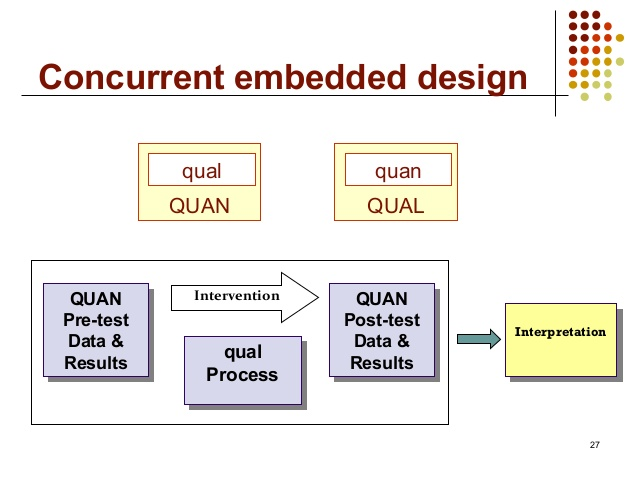 Quantitative and qualitative data are collected and analysed at the same time. However, priority is usually unequal and given to one of the two forms of data— either quantitative or qualitative data. 
In this case, both types of data are collected simultaneously, but one of the two methods is embedded in the other in a way that allows the researcher to address a question that is different from the one answered by the dominant method.
The integration of data occurs in the analysis.
May 2022
31
Concurrent Embedded/Nested Design
Primarily purpose is for gaining a broader perspective than could be gained from using only the predominant data collection method.



Secondary purpose is use of embedded method to address different research questions.
May 2022
32
An example of Concurrent Nested/Embedded Design
Strasser et al. (2007) conducted a concurrent nested design to explore eating-related distress of advanced male cancer patients and their female partners. 
The primary method used in the study was focus groups which were attended by patients and their partners with the conduct of these groups and the analysis of the data based on grounded theory (qualitative) techniques. 
The secondary or nested focus of the study was the differences in patients’ and their partners’ assessment of the intensity and symptoms and degree of cachexia-related symptoms of eating-related disorders of patients. This secondary information was collected by a structured questionnaire which was completed at the time of the first focus group. 
The eating-related distress differed for patients and their partners as indicated in the qualitative findings, and this was complemented by the quantitative findings.  (Strasser, Binswanger, Cerny, & Kesselring, 2007).
May 2022
33
Concurrent Transformative Design
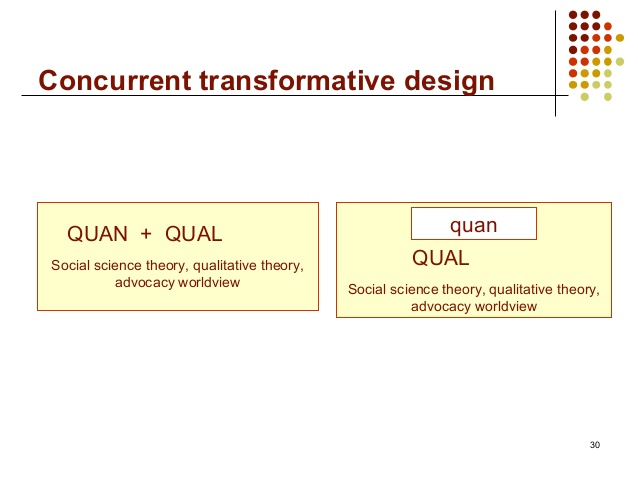 Guided by a theoretical perspective of change. 
Concurrent collection of both quantitative and qualitative data. 

Similar to sequential transformative designs, these designs are useful for giving voice to diverse or alternative perspectives, advocating for research participants, and better understanding a phenomenon that may be changing as a result of being studied.
Aims to address social issues faced by the group of people.
May 2022
34
May 2022
35
Research Questions in MMR
Think about order of data collection:

If sequential, ask first question first, second second. 
If concurrent, ask questions based on weight or importance- if quan more heavily weighted , start with quan research hypothesis, if qual more heavily weighted, start with qual research questions.
May 2022
36
Data analysis in mixed methods
It is unusual for qualitative and quantitative data to be analysed together.
Typically, we use analytic methods appropriate to our data collection strategy
Each of our analyses must, therefore, meet standards of rigor specific to the overall approach
The key is actually how we: 
Use each form of analysis
Integrate our INTERPRETATION of our analyses
May 2022
37
Advantages of MMR
Compares quantitative and qualitative data. 
Reflects participants’ point of view. 
Fosters scholarly interaction. 
Collects rich, comprehensive data.
May 2022
38
Advantages of MMR (Continued)
Words, pictures, and narrative can be used to add meaning to numbers.


 Numbers can be used to add precision to words, pictures and narrative.


(Migiro & Magangi, 2011)
May 2022
39
Weaknesses of MMR
A researcher has to learn about multiple methods and approaches and understand how to mix them appropriately.

Mixed method research can be difficult for a single researcher to carry out, especially if the two approaches are expected to be used concurrently.

Mixed method research is more expensive and more time consuming.

Little guidance on transformative methods in the literature. 
(Migiro & Magangi, 2011)
May 2022
40
References
Alavi, H., & Hąbek, P. (2016). Addressing research design problem in mixed methods research. Management Systems in Production Engineering, 21(1), 62-66. 
Anastario, M., & Schmalzbauer, L. (2008). Piloting the time diary method among Honduran immigrants: gendered time use. Journal of Immigrant and Minority Health, 10(5), 437-443. 
Bowers, B., Cohen, L. W., Elliot, A. E., Grabowski, D. C., Fishman, N. W., Sharkey, S. S., . . . Kemper, P. (2013). Creating and supporting a mixed methods health services research team. Health services research, 48(6pt2), 2157-2180.
Bryman, A. (2006). Integrating quantitative and qualitative research: how is it done? Qualitative Research, 6(1), 97-113. 
Creswell, J. W., & Creswell, J. D. (2003). Research design: Qualitative, quantitative, and mixed methods approaches: Sage publications.
Doyle, L., Brady, A.-M., & Byrne, G. (2016). An overview of mixed methods research–revisited. Journal of research in nursing, 21(8), 623-635. 
Fries, C. J. (2009). Bourdieu’s reflexive sociology as a theoretical basis for mixed methods research: An application to complementary and alternative medicine. Journal of Mixed Methods Research, 3(4), 326-348. 
Halcomb, E. J. (2018). Mixed methods research: The issues beyond combining methods.
Ivankova, N. V., Creswell, J. W., & Stick, S. L. (2006). Using mixed-methods sequential explanatory design: From theory to practice. Field methods, 18(1), 3-20. 
Liem, A. (2018). Interview schedule development for a Sequential explanatory mixed method design: complementary-alternative medicine (CAM) study among Indonesian psychologists. International Journal of Social Research Methodology, 21(4), 513-525.
May 2022
41
References (Continued)
McAuley, C., McCurry, N., Knapp, M., Beecham, J., & Sleed, M. (2006). Young families under stress: assessing maternal and child well‐being using a mixed‐methods approach. Child & Family Social Work, 11(1), 43-54. 
Migiro, S., & Magangi, B. (2011). Mixed methods: A review of literature and the future of the new research paradigm. African journal of business management, 5(10), 3757-3764. 
Morse, J. M. (1991). Approaches to qualitative-quantitative methodological triangulation. Nursing research, 40(2), 120-123. 
Neri, M. T., & Kroll, T. (2003). Understanding the consequences of access barriers to health care: experiences of adults with disabilities. Disability and rehabilitation, 25(2), 85-96. 
 Scott, C., & Sutton, R. E. (2009). Emotions and change during professional development for teachers: A mixed methods study. Journal of Mixed Methods Research, 3(2), 151-171
Neri, M., Kroll, T., & Groah, S. (2005). Towards consumer-defined exercise programs for people with spinal cord injury: focus group findings. Journal of Spinal Cord Medicine, 28(2), 132. . 
Strasser, F., Binswanger, J., Cerny, T., & Kesselring, A. (2007). Fighting a losing battle: eating-related distress of men with advanced cancer and their female partners. A mixed-methods study. Palliative medicine, 21(2), 129-137. 
Teddlie, C., & Tashakkori, A. (2009). Foundations of mixed methods research: Integrating quantitative and qualitative approaches in the social and behavioral sciences: Sage.
Teddlie, C., & Tashakkori, A. (2003). Major issues and controveries inthe use of mixed methods in the social and behvioral sciences. Handbook of mixed methods in social & behavioral research, 3-50. 
Younas, A., Zeb, H., Aziz, S. B., Sana, S., Albert, J. S., Khan, I. U., ... & Rasheed, S. P. (2019). Perceived challenges of nurse educators while teaching undergraduate nursing students in Pakistan: an exploratory mixed-methods study. Nurse education today, 81, 39-48.
May 2022
42
May 2022
43